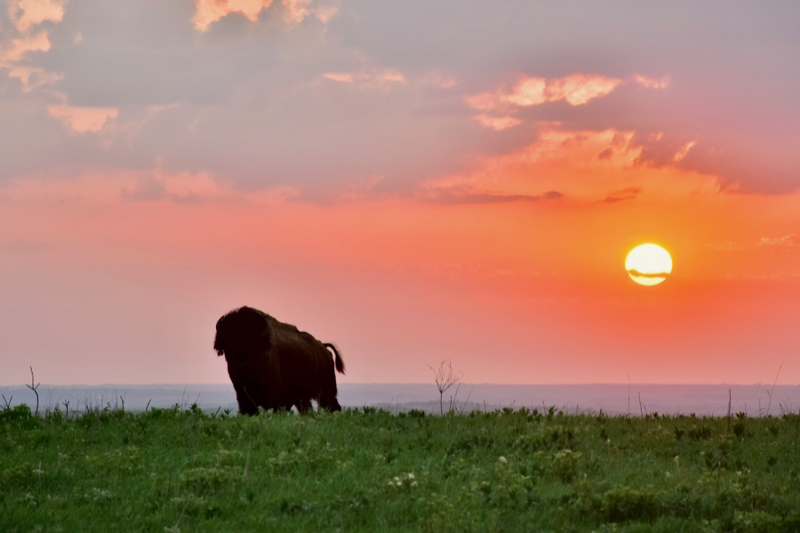 Introduction to						Botany
Botanical Implicationson the meaning of life, the world, and everything in it
Unlocking the Mysteries of Life withBotany
“Tell me of what plant-birthday a man takes notice, and I shall tell you a good deal about his vocation, his hobbies, his hay fever, and the general level of his ecological education.” 
									–Aldo Leopold
[Speaker Notes: Exercise 1: name a plant, any plant]
Today’s Goal:
“The mission of the Kansas Master Naturalist program is to develop knowledgeable and dedicated citizens who are active in promoting awareness, understanding, and stewardship of the natural heritage of Kansas.”
Today’s Goal:
…We can safely assume he knows how plants grow and cats are put together, but let us test his comprehension of how the land is put together.
	We are driving down a country road in northern Missouri. Here is a farmstead. Look at the trees in the yard and the soil in  the  field  and  tell  us  whether  the  original  settler  carved  his  farm out of prairie or woods. Did he eat prairie chicken or wild turkey for his Thanksgiving? What plants grew here originally which do not grow here now? Why did they disappear? What did the prairie plants have to do with creating the corn-yielding capacity of this soil? Why does this soil erode now but not then? 
	Again, suppose we are touring the Ozarks. Here is an abandoned  field  in  which  the  ragweed  is  sparse  and  short.  Does  this tell us anything about why the mortgage was foreclosed? About how long ago? Would this field be a good place to look for  quail?  Does  short  ragweed  have  any  connection  with  the  human  story  behind  yonder  graveyard?  If  all  the  ragweed  in  this  watershed  were  short,  would  that  tell  us  anything  about  the future of floods in the stream? About the future prospects for bass or trout?
	Many students would consider these questions insane, but they are not. Any amateur naturalist with a seeing eye should be able to speculate intelligently on all of them, and have a lot of fun dong it.						-Aldo Leopold
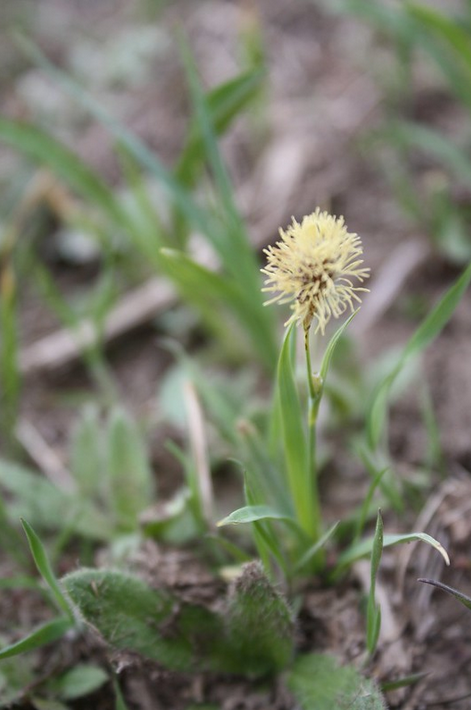 Road Map
Why care?
What are plants?
Systematics & Taxonomy
Plant ecology
Terminology
Application
Konza Prairie
Flora & Communities
Interactive Drivers
Implications
Field Trip
[Speaker Notes: In order to understand botany, we have to cover a lot of the basics. The problem is that there are a lot of basics, and the basics are complicated! We may end up lost in the weeds, but I’m a botanist-I get rather enthusiastic about the weeds!]
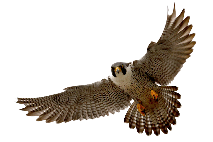 Why care?
Energy lost as heat
Apex Predators
Plants are the base of most ecosystems
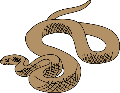 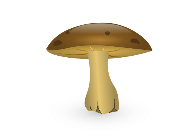 Tertiary Consumers
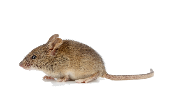 Decomposers
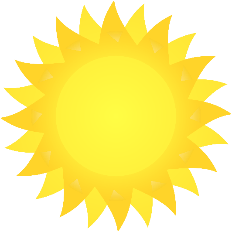 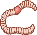 Secondary Consumers
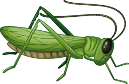 Primary Consumers
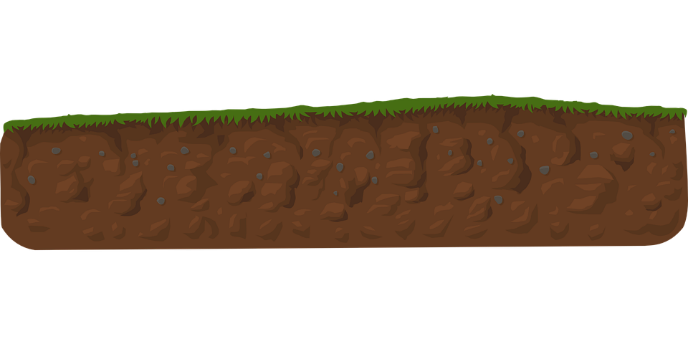 Solar Energy
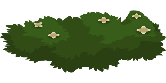 Primary Producers
Recycled Nutrients
[Speaker Notes: As scientifically educated people:
Both the material and energy that comprises the living world is captured by plants]
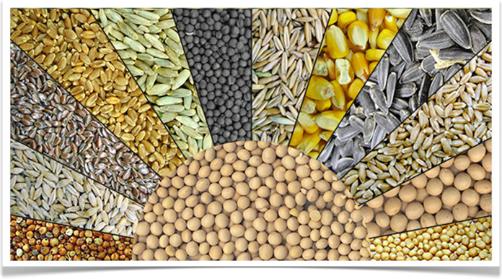 Why care?
Our lives are built with plants
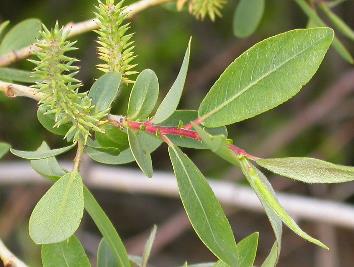 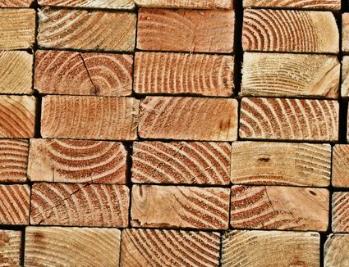 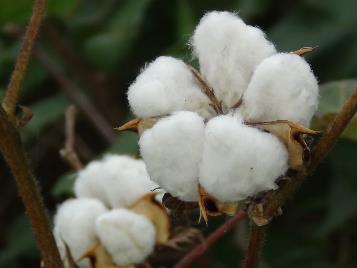 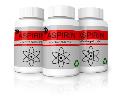 [Speaker Notes: As human beings:]
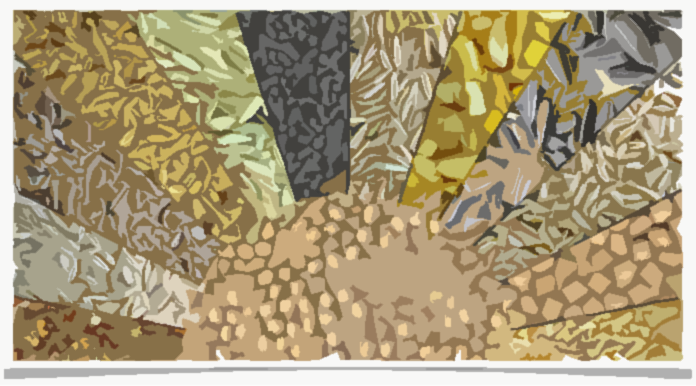 Why care?
Our lives are built with plants
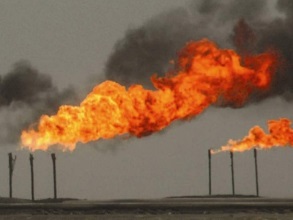 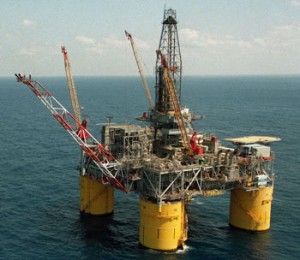 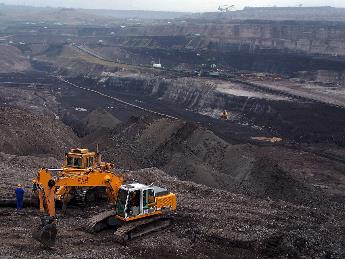 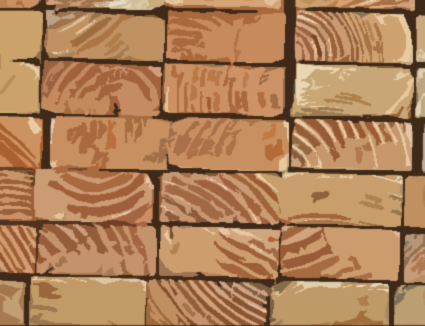 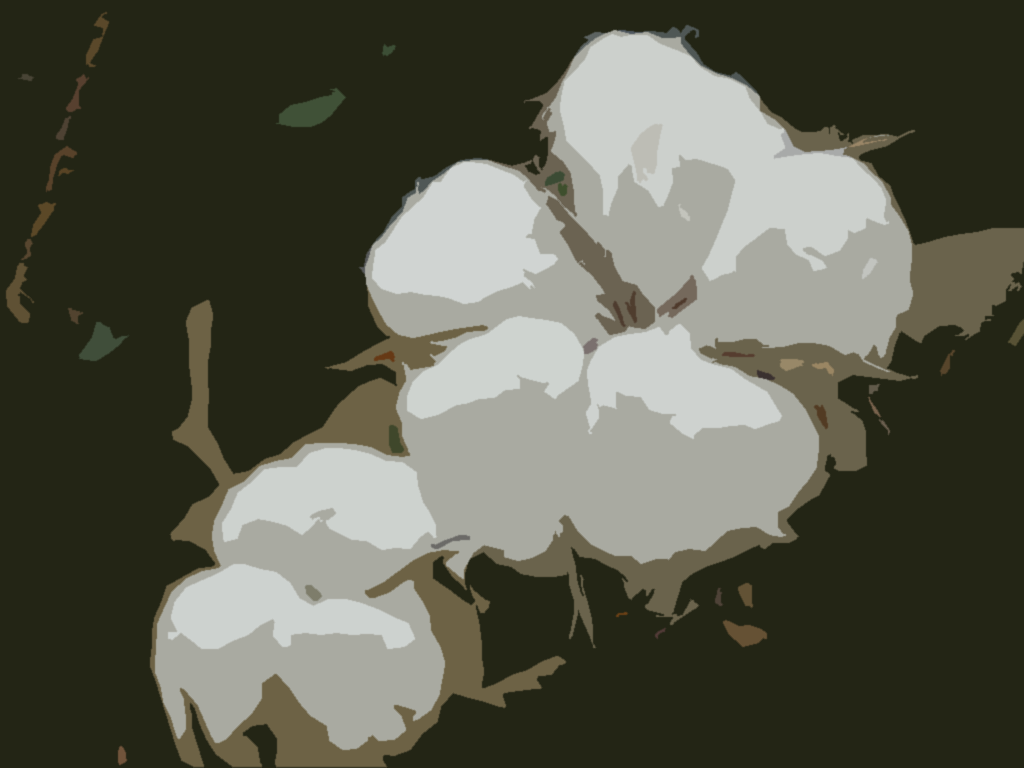 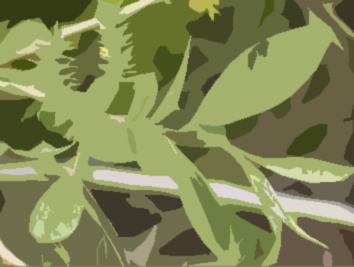 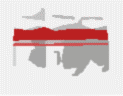 Why care?
Our lives are built with plants
Foundation of human culture
Why care?
Plants are interesting and fun!
Outdoors we are confronted everywhere with wonders; we see that the miraculous is not extraordinary, but the common mode of existence. It is our daily bread. 
					–Wendell Berry
[Speaker Notes: Parasitic plants]
Why care?
Plants are interesting and fun!
Outdoors we are confronted everywhere with wonders; we see that the miraculous is not extraordinary, but the common mode of existence. It is our daily bread. 
					–Wendell Berry
[Speaker Notes: Resurrection plants]
Why care?
Plants are interesting and fun!
Outdoors we are confronted everywhere with wonders; we see that the miraculous is not extraordinary, but the common mode of existence. It is our daily bread. 
					–Wendell Berry
[Speaker Notes: Plants that eat animals]
Why care?
Plants are interesting and fun!
Outdoors we are confronted everywhere with wonders; we see that the miraculous is not extraordinary, but the common mode of existence. It is our daily bread. 
					–Wendell Berry
[Speaker Notes: Toilet plants]
Why care?
Plants are interesting and fun!
Outdoors we are confronted everywhere with wonders; we see that the miraculous is not extraordinary, but the common mode of existence. It is our daily bread. 
					–Wendell Berry
[Speaker Notes: mimicry]
Why care?
Plants are interesting and fun!
Outdoors we are confronted everywhere with wonders; we see that the miraculous is not extraordinary, but the common mode of existence. It is our daily bread. 
					–Wendell Berry
[Speaker Notes: Among the largest living things]
Why care?
Plants are interesting and fun!
Outdoors we are confronted everywhere with wonders; we see that the miraculous is not extraordinary, but the common mode of existence. It is our daily bread. 
					–Wendell Berry
[Speaker Notes: Among the oldest living things- bristlecone pine, Lomatia tasmanica]
Why care?
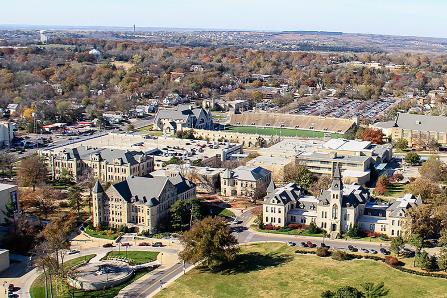 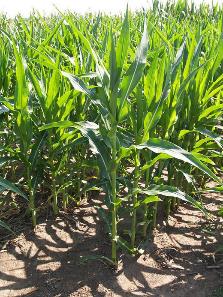 Indicators of ecosystem function
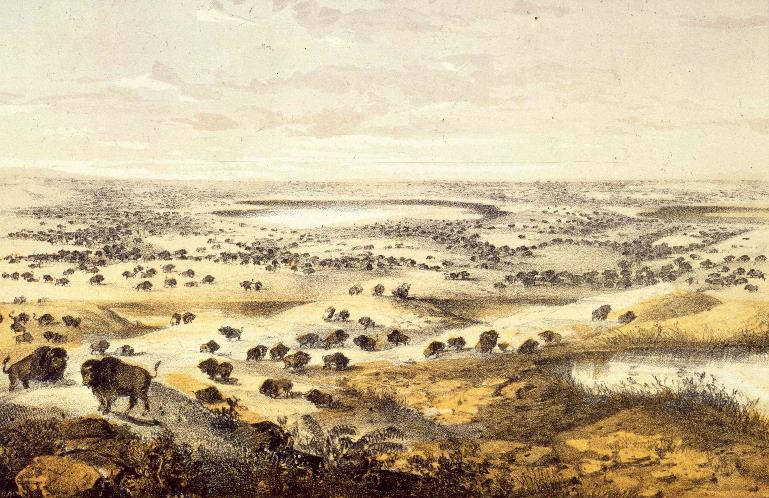 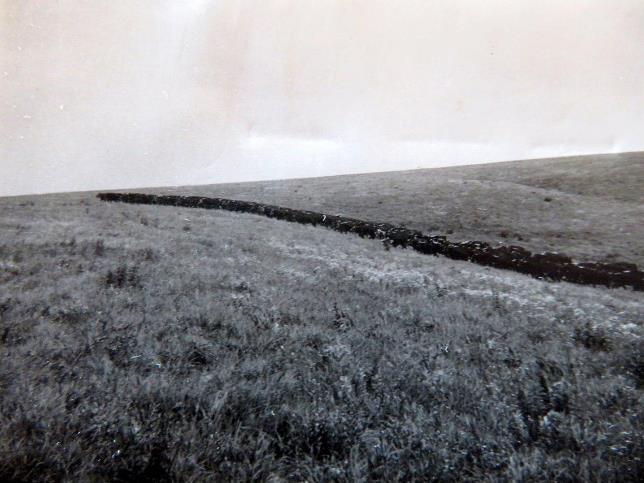 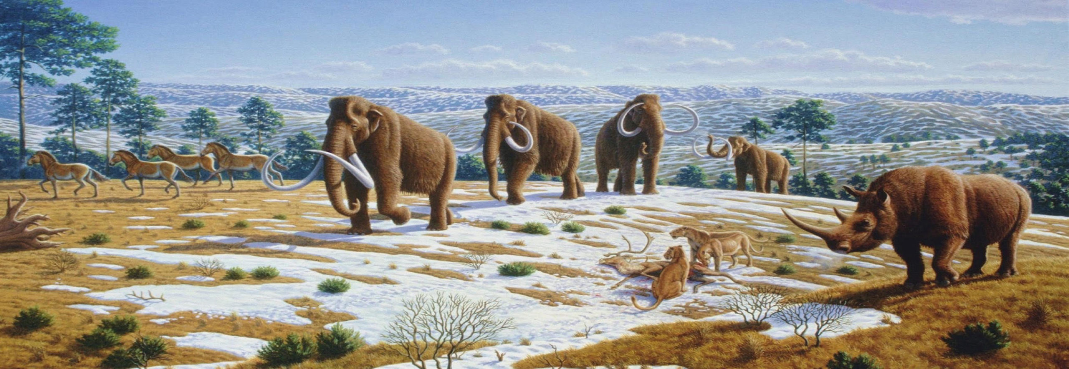 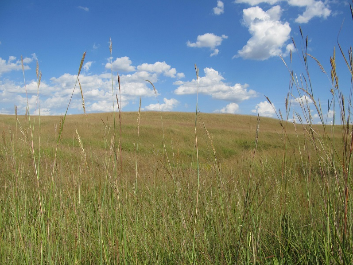 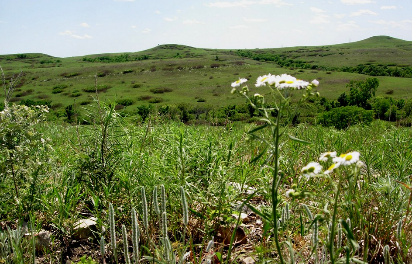 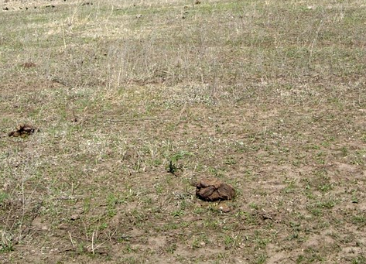 What are plants?
Eukaryotic organisms that are:
(Mainly) multicellular
(Mostly) photosynthetic
(Traditionally) in the Kingdom Plantae
[Speaker Notes: Caveats and circular reference]
What are plants?
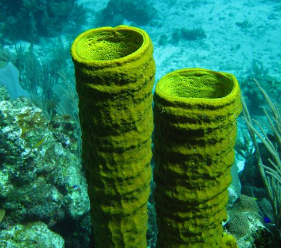 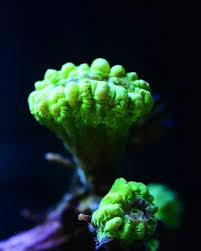 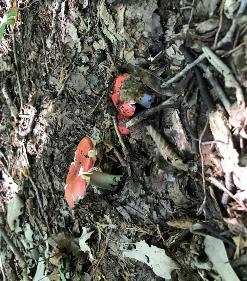 Classification of Life
Taxonomy
Very General
Kingdom
Name, describe, classify
Rank-based system
Linnaeus
Phylum
Latin binomial
Class
Genus species
Order
Family
Genus
Species
Very Specific
Classification of Life
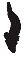 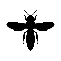 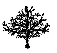 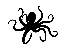 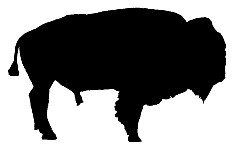 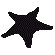 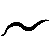 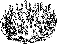 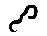 Animalia
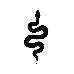 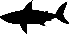 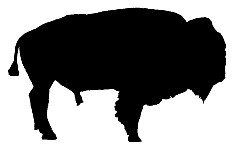 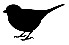 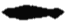 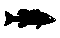 Bison bison
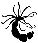 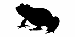 Chordata
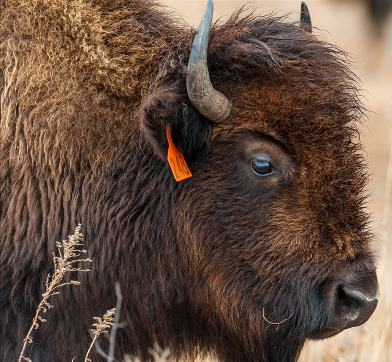 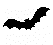 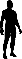 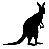 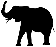 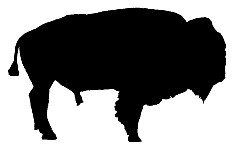 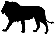 Mammalia
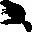 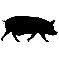 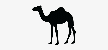 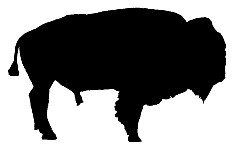 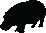 Artiodactyla
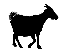 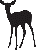 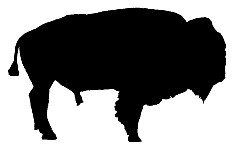 Bovidae
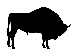 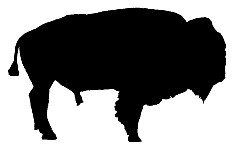 Bison
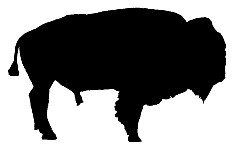 bison
Classification of Life
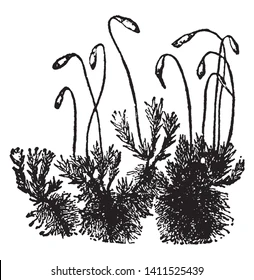 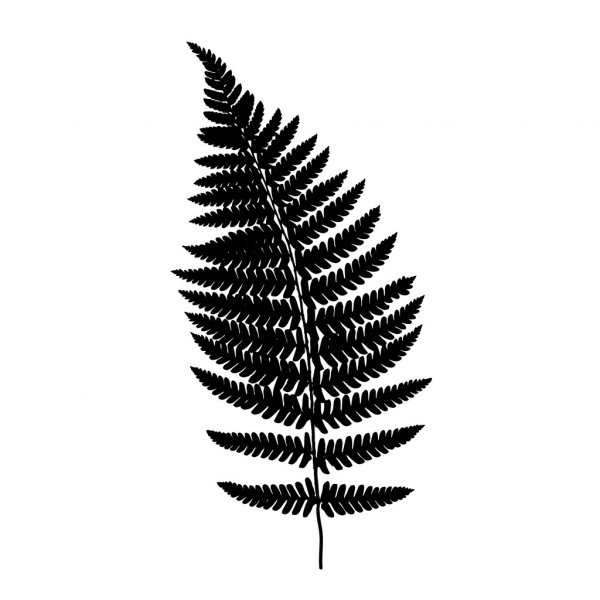 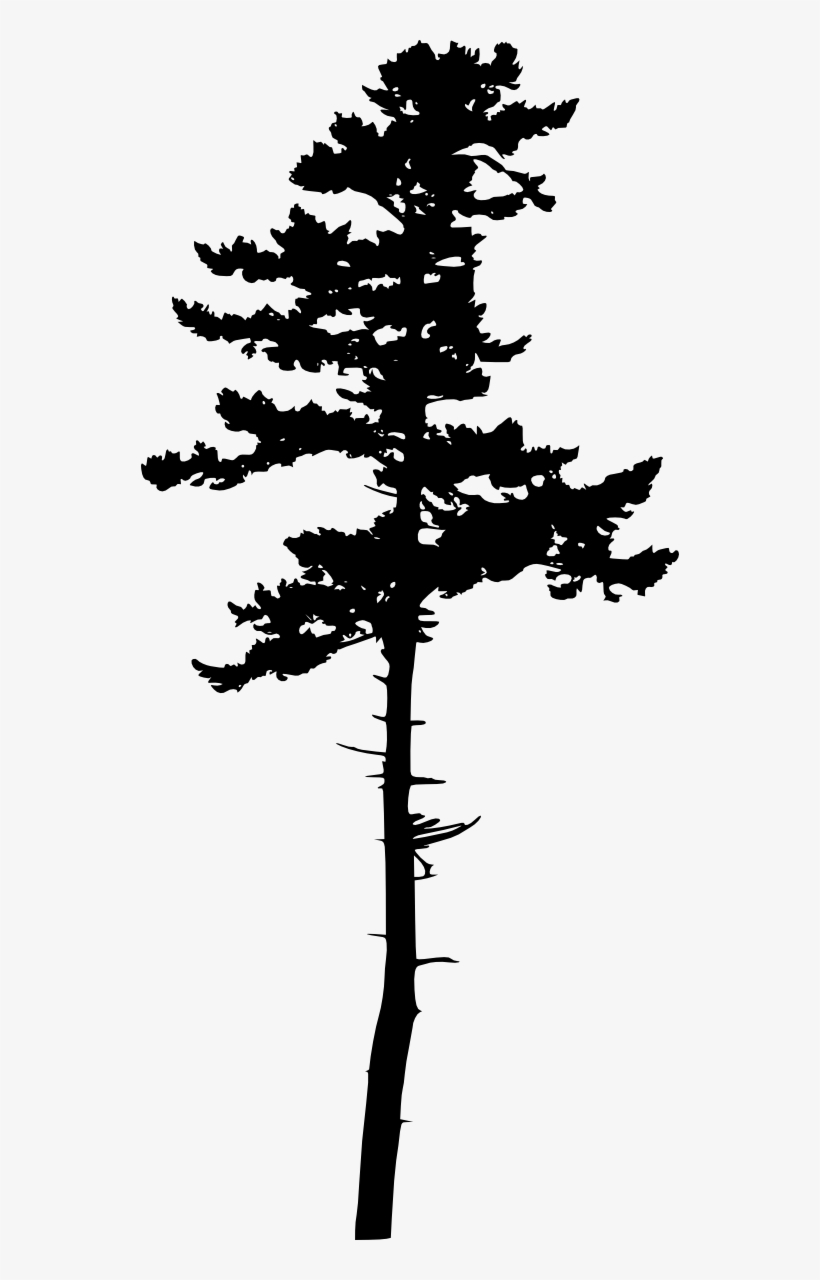 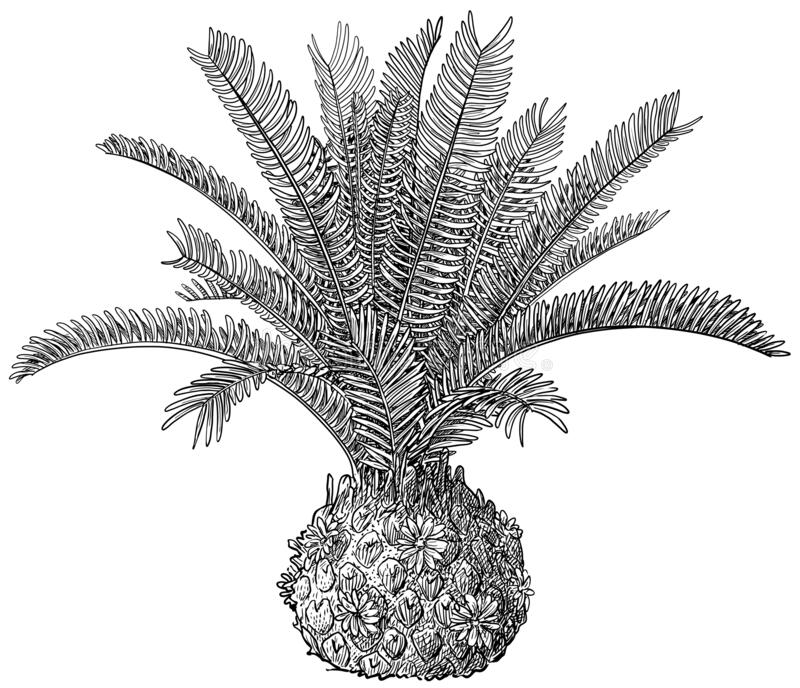 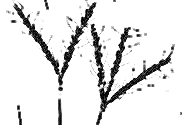 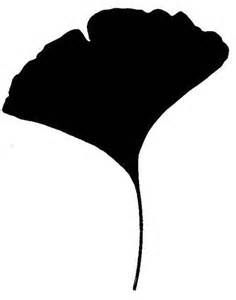 Plantae
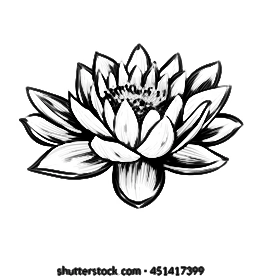 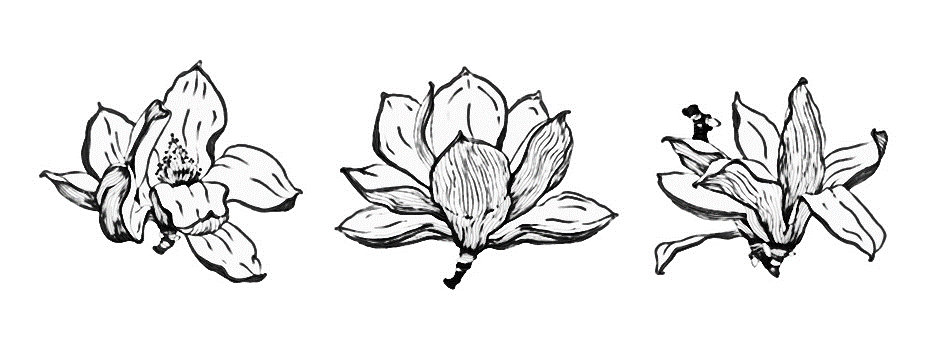 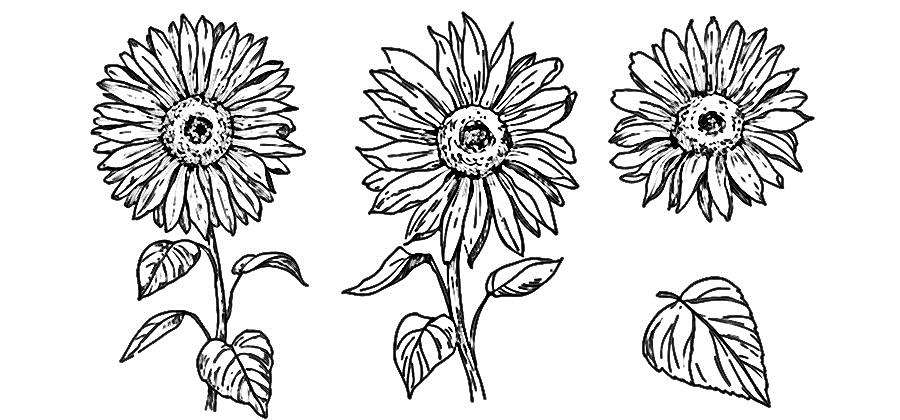 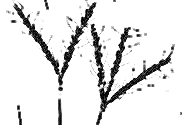 Andropogon gerardii
Magnoliophyta
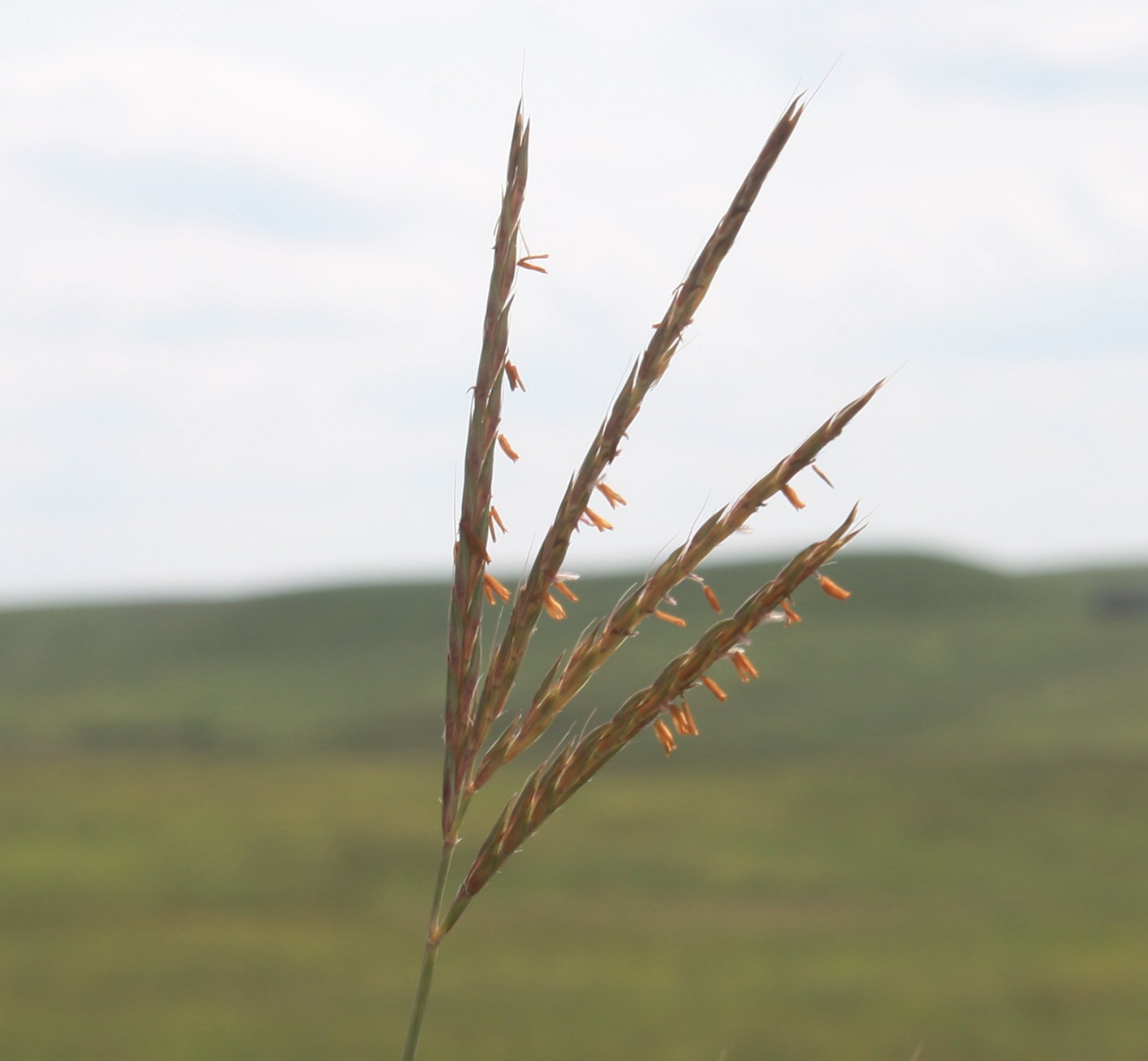 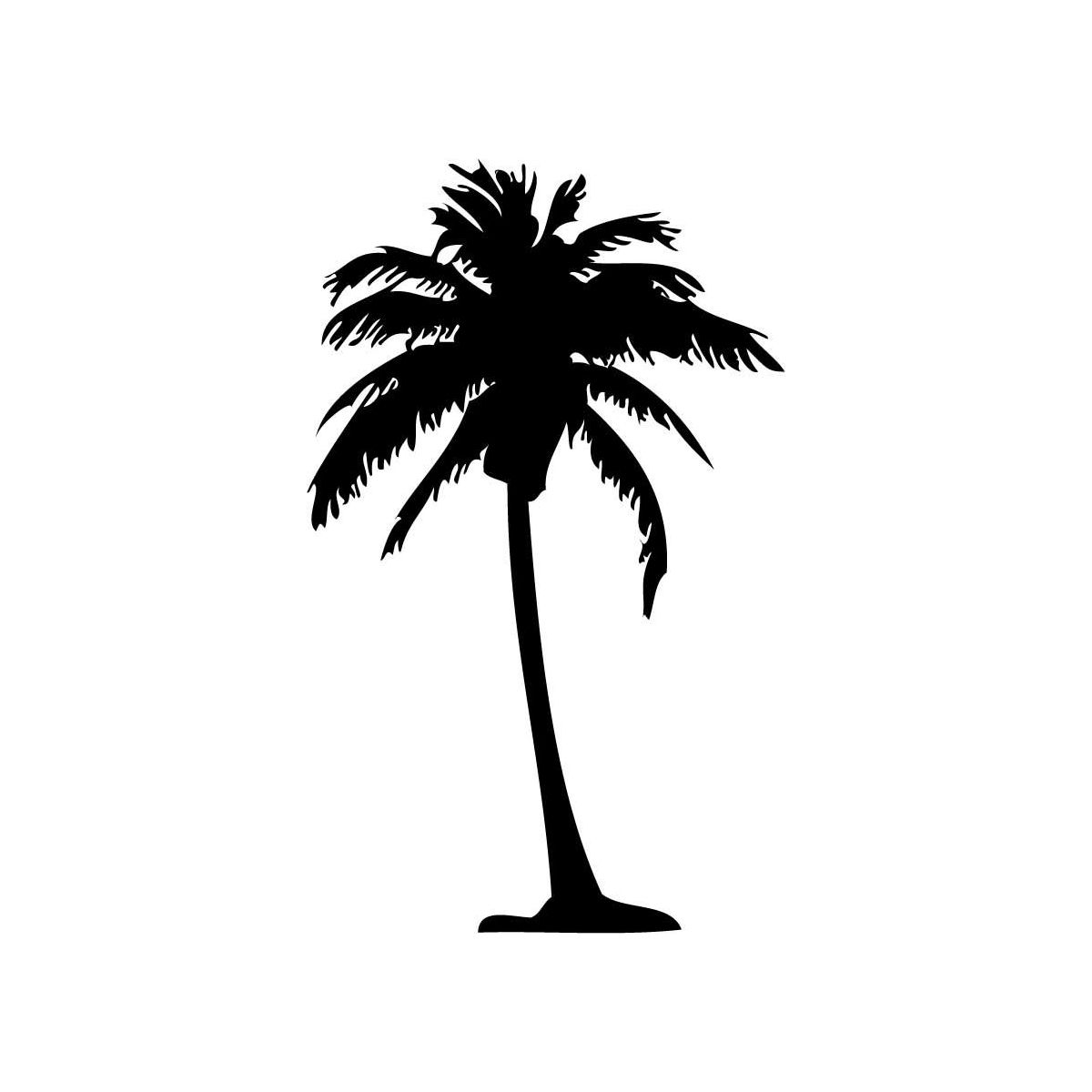 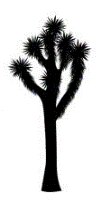 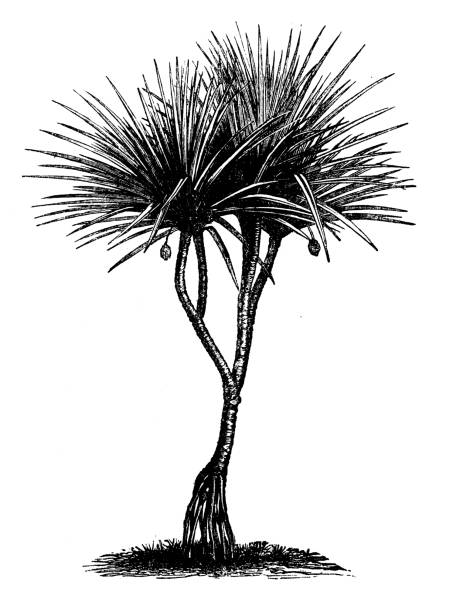 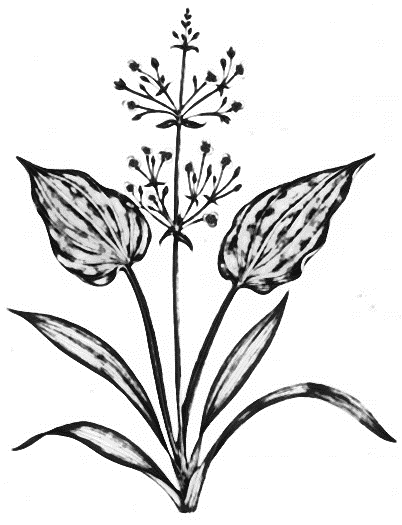 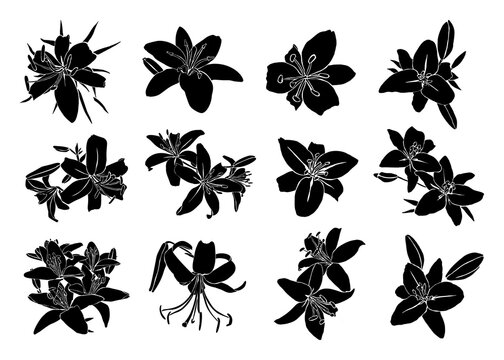 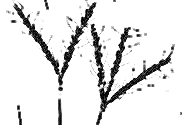 Liliopsida
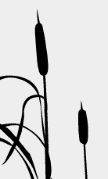 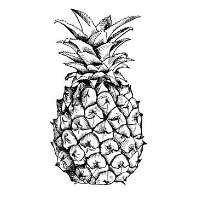 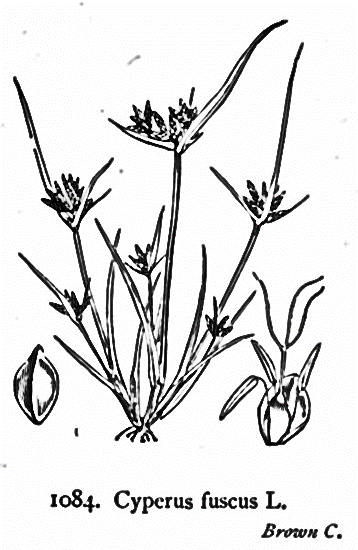 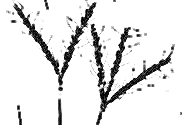 Poales
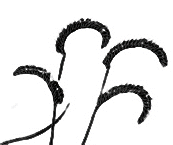 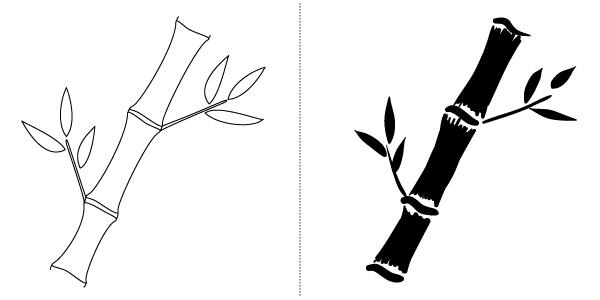 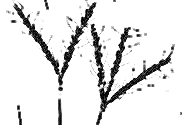 Poacaea
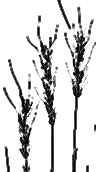 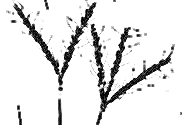 Andropogon
gerardii
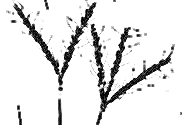 The Six Kingdoms
Classification of Life
Prokaryota
Eukaryota
Bacteria
Protista
Plantae
Archaea
Fungi
Animalia
[Speaker Notes: Under this system we have 2 domains or realms and six kingdoms.
Eukaryotes have membrane-bound organelles. Fungi with chitin cell walls, plants autotrophic with cellulose, animals mobile with no cell walls, protists are the kitchen junk drawer]
What are plants?
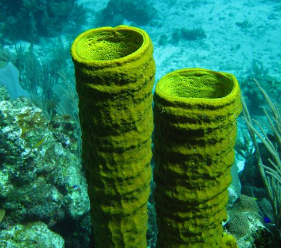 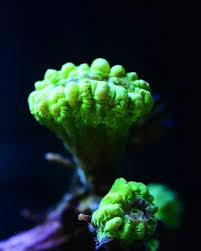 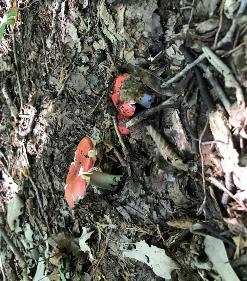 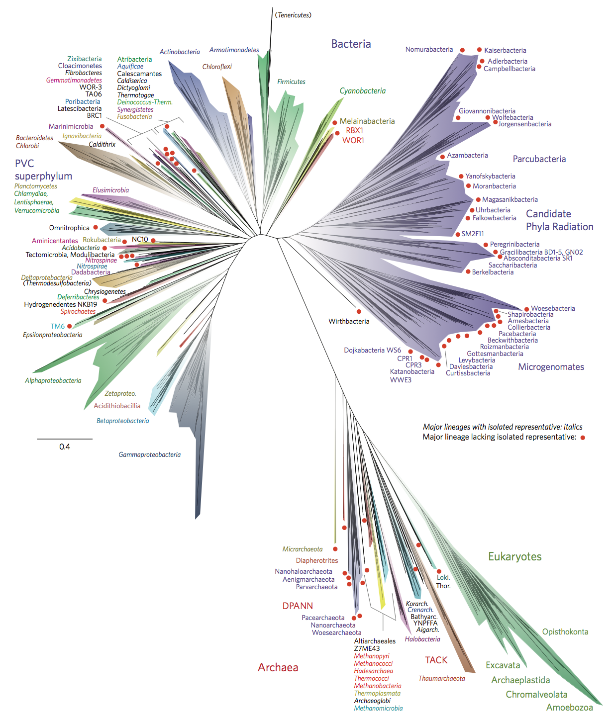 Classification of Life
Systematics
Taxonomy that describes evolutionary relationships (phylogeny)
Latin binomial is retained
Rank-based classification is too simple, breaks down
Hug, Laura A., et al. "A new view of the tree of life." Nature microbiology 1.5 (2016): 1-6.
[Speaker Notes: As you can see, this makes it much simpler!]
Systematics
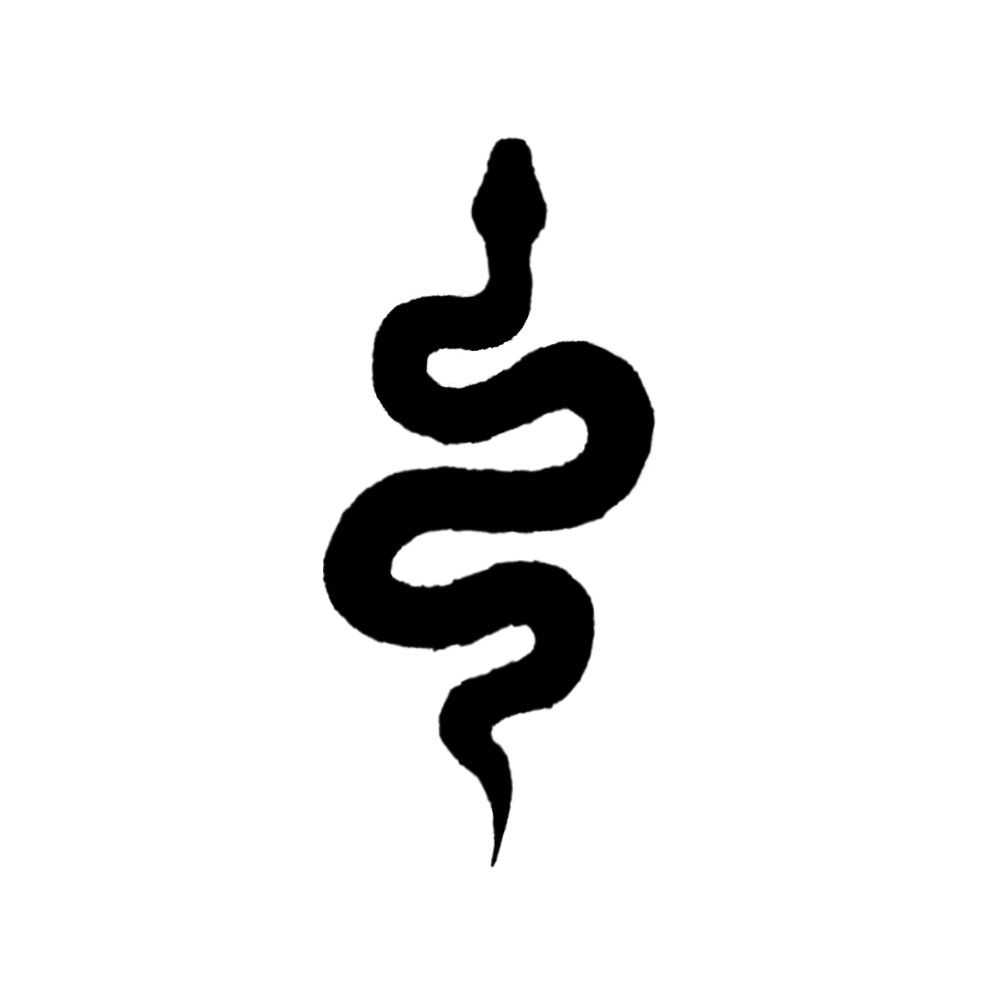 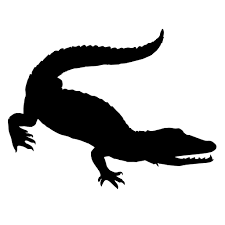 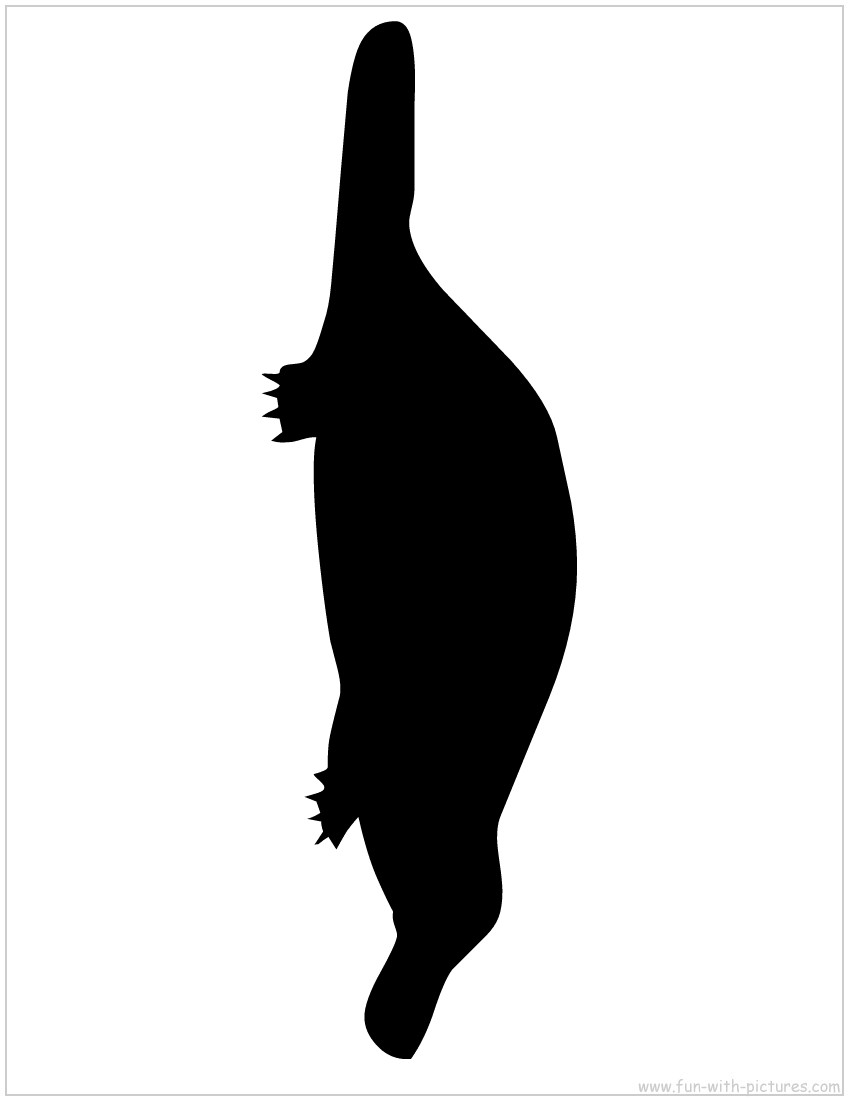 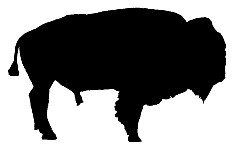 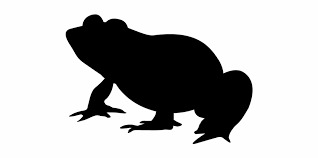 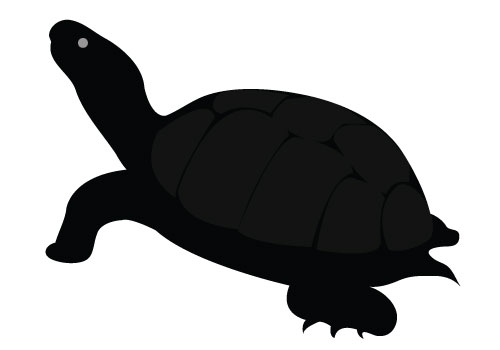 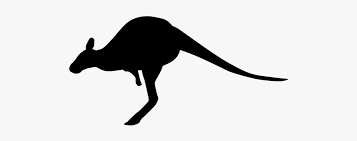 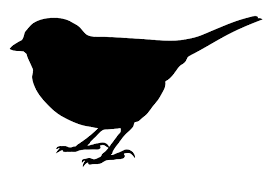 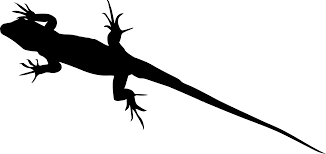 Placenta
Cladogram
Live birth
Fur, mammary glands
Amniotic eggs
[Speaker Notes: Shows evolutionary relationships and the arrival of certain traits.
Sometimes conflicts with Linnaean groups: 7 vertebrate classes (3 fish classes, Amphibians, reptiles, birds, mammals) All of the tetrapods here are fish.]
Classification of Life
Phylogenetic Classification
Linnaean Classification
Simple, plainly organized
Organized but complex
Facilitate
communication
Based on evolutionary relationships
Based on 
physical traits
Descriptive, but defies neat hierarchical ranking
Hierarchical system is intuitive but limited
What are plants?
Eukaryotic organisms that are:
(Mainly) multicellular
(Mostly) photosynthetic
(Traditionally) in the Kingdom Plantae
[Speaker Notes: Eukaryotes vs. prokaryotes
Endosymbiosis – primary and secondary
Several non-plant groups are multicellular, many others can photosynthesize (algae groups, other protists, fungi, and animals – corals, sponges, sea snails and sloths)]
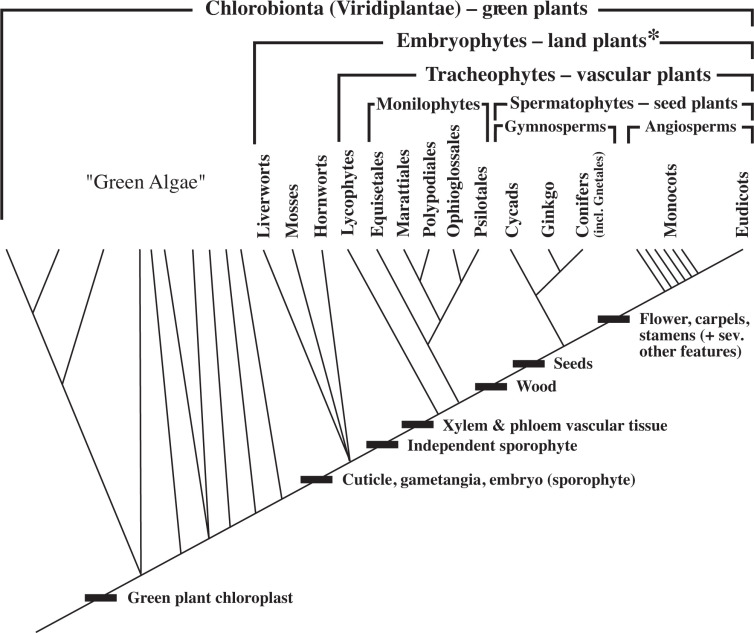 Simpson, Michael G. Plant systematics. Academic press, 2019.
[Speaker Notes: Back to exercise 1: where did our plants fit?]
What are plants?
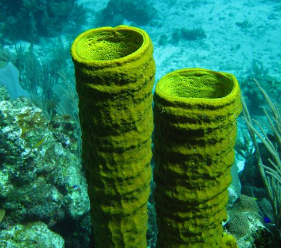 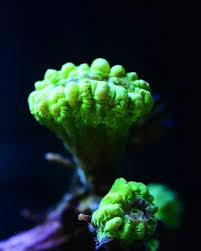 A lineage of eukaryotes that photosynthesize using green primary chloroplasts
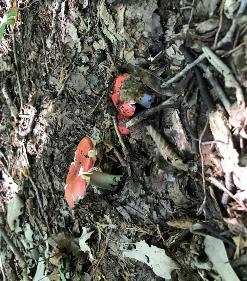